المحاضرة الثامنة
قراءة لغة الجسد
لقراءة وتفسير لغة الجسد، ولتفسير وفك رموز هذه اللغة، لابد أن نتعرف على الأدوات المستخدمة فيها ويأتي على رأس هذه الأدوات:
العين 
حركة الحاجب والجبين
حركة الأصابع والأيدي والأكتاف
الأنف والأذن
المسافة الاجتماعية
أولا: لغة العيون:
يصف علماء النفس والباحثين العين بأنها نافذة العقل وما يدور به.
إذا استطاع الإنسان فك رموزها يستطيع معرفة ما يدور بداخل الناس.
ومنطقة العين والحواجب والجفون هي مصدر التعرف على الآخر من خلال الصور، حيث لا يمكن معرفة الشخص من خلال أي منطقة في الجسد، لكن يمكن التعرف عليه، حتى ولو كان ملثما من خلال عينه .
وهذا يؤكد أن العين أقوى عناصر الاتصال الجسدي الغير مباشر بين البشر، كما أنها أقوى أدوات لغة الجسد.
ومن خلال نظرة العين تستطيع أن تتعرف على رد فعل الآخر على رسالتك سواء كان إيجابيا أو سلبيا أو محايدا أو غير مهتم.
والعين هي أول مفاتيح الشخصية، بما تنقله من معاني تدور بالعقل، تستطيع من خلال فهم هذه اللغة أن ترسل رسالات مختلفة إلى الآخر.
والتفسيرات العلمية الدقيقة تقول: 
العين تخبركم بمدى صدق أو زيف الإبتسامة: الإبتسامة من مظاهر السعادة التي ترتسم على الوجوه لكن كيف تعرفون الإبتسامة الصادقة من الزائفة؟ 
الجواب تجدونه في لغة العيون فحسب عالم النفس بول إيكمان: الإبتسامة الزائفة والوهمية التي تستخدم للتظاهر بالسعادة أو لتغطية مشاعر أخرى لا تكون كابتسامة السعادة الحقيقية التي تكون فيها نظرة العين ضيقة مع خلق خطوط، على شكل “أقدام الغراب” في الزوايا الخارجية للعين.
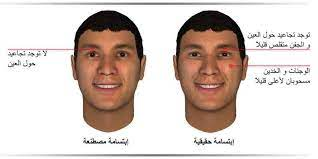 اتساع بؤبؤ العين دليل على الإعجاب والإهتمام: عندما يهتم الشخص بأمر أو شخص معين بؤبؤ العين يتسع، وفي أحد الدراسات تم تركيب عدسات لعيون سيدة حتى يبدو فيها البؤبؤ متسعا وتم تقييم السيدة بهذه العيون كأكثر النساء إثارة وجاذبية من النساء صاحبات العيون بمقاس بؤبؤ عادي. أنه إذا اتسعت بؤرة العين للشخص فإن ذلك دليل على أنه سمع منك توًا شيئًا أسعده، وإذا حدث العكس فإن ذلك يوحي بأنه لا يصدق ما تقول.
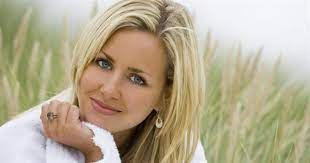 النظر إلى الجبين تعني عدم الإهتمام: النظر إلى جبين الشخص أو عدم النظر إلى وجهه إطلاقا يشير بشكل قاطع إلى عدم الإهتمام وقد يظهر هذا أيضا بالعيون المتعرجة التي تفيد الإنشغال بالتفكير في أمور أخرى.
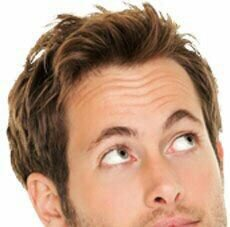 النظر للأعلى إشارة للملل أو التفكير: 
إذا نظر إلى أعلى فإنه يتصور مستقبل ما تقوله، وإذا نظر لأسفل فإنه يتذكر دلائل من الماضي على ما تقول أيضا ، وأثناء حديثه إذا نظر إلى أسفل فإنه يتحدث عن مشاعر وأحاسيس ذاتية خاصة ، ويتدبر أمرا في نفسه، أما أذا قام المتحدث بفرك عينه أثناء الحديث فانتبه لأنه بذلك يشكك في كلامك، وعليك أن تراجع ما تحدثت به أو أن توقف الحديث أو تنتقل لموضوع آخر .
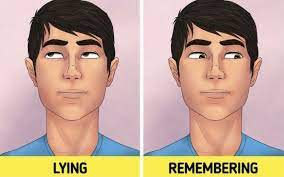 الحاجبين: للحاجبين رموز أخرى ودلالات مختلفة:

إذا رفع المتحدث كلا حاجبيه إلى أعلى فأنه بذلك تفاجئ بشيء جديد.
وإذا رفع حاجبا واحدا فأنه لا يصدق كلامك ويشكك فيه.
وإذا قطب حاجبيه مع ابتسامة خفيفة ، فإنه يتعجب منك ، ولكنه لا يريد أن يكذبك.
وإذا كرر تحريك حواجبه فإنك تمكنت بذلك من إبهاره ونيل إعجابه التام بحديثك واستطعت أن تجعله طوعا لك.
للأنف والأذن لغتهما:
إذا قام من تحدثه بحك أنفه أو قام بسحب أذنيه ، فإن ذلك يعني أنه متحير مما تقوله، وربما يكون لا يفهمه أصلا. 
أما إذا وضع اليد أسفل الأنف فوق الشفة العليا دليل أنه يخفي عنك شيئًا ويخاف أن يظهر.
وإذا قام بقرص الأنف مع إغماض العينين ، فهي إشارة إلى تقييم سلبي لما تقول.
وإذا قطب جبينه وطأطأ رأسه للأرض في عبوس، فإن ذلك يعني أنه متحير ولا يحب سماع ما قلته. 
أما إذا قطب جبينه ورفعه إلى أعلى، فإن ذلك يدل على دهشته مما تقول.
الأكتاف: الأكتاف واليدين والأصابع لها دلالات أخرى. 
عندما يهز الشخص كتفه يعني أنه لا يبالي بما تقول.
عندما تراه حانيًا كتفيه ورأسه متجنبًا النظر في عينيك فإن ذلك دليل على أنه شخص فاقد للثقة بالنفس أو مكتئب.
في حالة وقوفه مكتوف اليدين، فإن هذه يشير إلى أنه منطوي على نفسه ويريد الابتعاد على الآخرين.
في حالة تشبيك اليدين وراء الظهر ، فإنه إذا في حالة قلق وغضب.
إذا نقر بأصابعه على ذراع المقعد فأنه بذلك شخصية عصبية ومتعجلة.
لغة المسافة: 
لو نظرنا إلى مفهوم المسافة بشكل عام، فإن المسافة تدخل ضمن الفطرة. أي إن كل الكائنات الحية بفطرتها تتخذ لنفسها مسافات معينة تفصلها عن الآخرين حولها. 
وقد تم تقسيمها إلى أربعة أقسام:
المسافة الحميمية: هي المسافة التي تبدأ من الالتصاق الجسدي إلى مسافة (35) سم. 
هي المسافة التي تدل على علاقة حميمية بين الأفراد: الطفل والوالدين، الزوجين... ولكن من الممكن أن يدخل بعض الأفراد في هذه المسافة دون أن تكون لهم تلك الحميمية، مثل: طبيب الأسنان ... الخ
المسافة الشخصية: هي المسافة التي تبدأ من (35) سم، إلى (متر وربع تقريبا). وهذه المسافة هي التي يدخل ضمنها الأصدقاء المقربين منا. وفي الغالب، عندما نريد أن يعرف الشخص الآخر أنه قد أصبح من الأصدقاء المقربين، فإننا نسمح له بدخول هذه المسافة، أي إنه قد انتقل من مرحلة إلى مرحلة أخرى.
المسافة الاجتماعية: 
هي المسافة التي تبدأ من (متر وربع) إلى (3) أمتار. وهي في العادة المسافة التي تكون بين البائع والعميل، أو بين الموظف والمراجع، أو بين الأشخاص الذين لا يعرفون بعضهم البعض، أو أن معرفتهم ببعضهم سطحية. وفي الغالب، هذه المسافة في حد ذاتها تفرض على الطرفين بعض الموضوعات التي يتم مناقشتها، وهي موضوعات عامة: حالة الطقس، الازدحام المروري... أي إنه ليس هناك موضوعات خاصة تحمل طابع الخصوصية بأي شكل من الأشكال
المسافة العامة: 
هي المسافة التي تبدأ من (3) أمتار فأكثر. 
وهي في الغالب مسافة الشخصيات العامة والمسؤولين والمدراء. 
وهي بالتأكيد تحدد الفروقات الاجتماعية والطبقات الرسمية للأفراد.